Native American Talking Stick
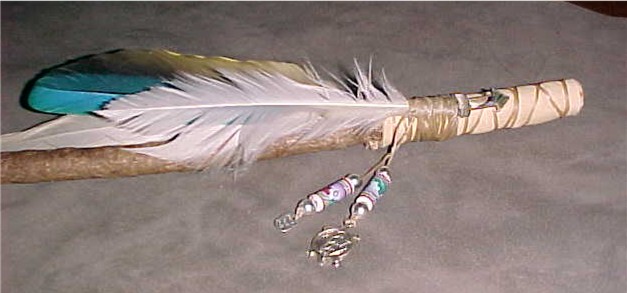 An American Indian Legend - Nation Unknown

The Talking Stick is a tool used in many Native American Traditions when a council is called. It allows all council members to present their Sacred Point of View. 
The Talking Stick is passed from person to person as they speak and only the person holding the stick is allowed to talk during that time period. 
Every member of the meeting must listen closely to the words being spoken, so when their turn comes, they do not repeat unneeded information or ask impertinent questions. 
Indian children are taught to listen from age three forward; they are also taught to respect another's viewpoint. This is not to say that they may not disagree, but rather they are bound by their personal honor to allow everyone their Sacred Point of View.
The Talking Stick is the tool that teaches each of us to honor the Sacred Point of View of every living creature.


Source:  http://www.firstpeople.us